Risk ManagementErnie Kyed
May 2019
TM The INCOSE SEP Logos are trademarks of INCOSE
© 2006-2018 International Council on Systems Engineering
Subject to the restrictions on Copyright Page
1
Topics
Overview of risk
Standard risk model
Tools to perform proactive risk management
Miscellaneous thoughts and discussion
2
Wasatch Chapter
Credit
I have copied a lot of information in this presentation from two sources without providing specific attribution for each instance of use:
ECE/ENGR 531 Spring 2012 Lecture Slides, Dr. Edwin Chong, Colorado State University
Proactive Risk Management  Controlling Uncertainty in Product Development, 2002, by Preston Smith and Guy Merritt
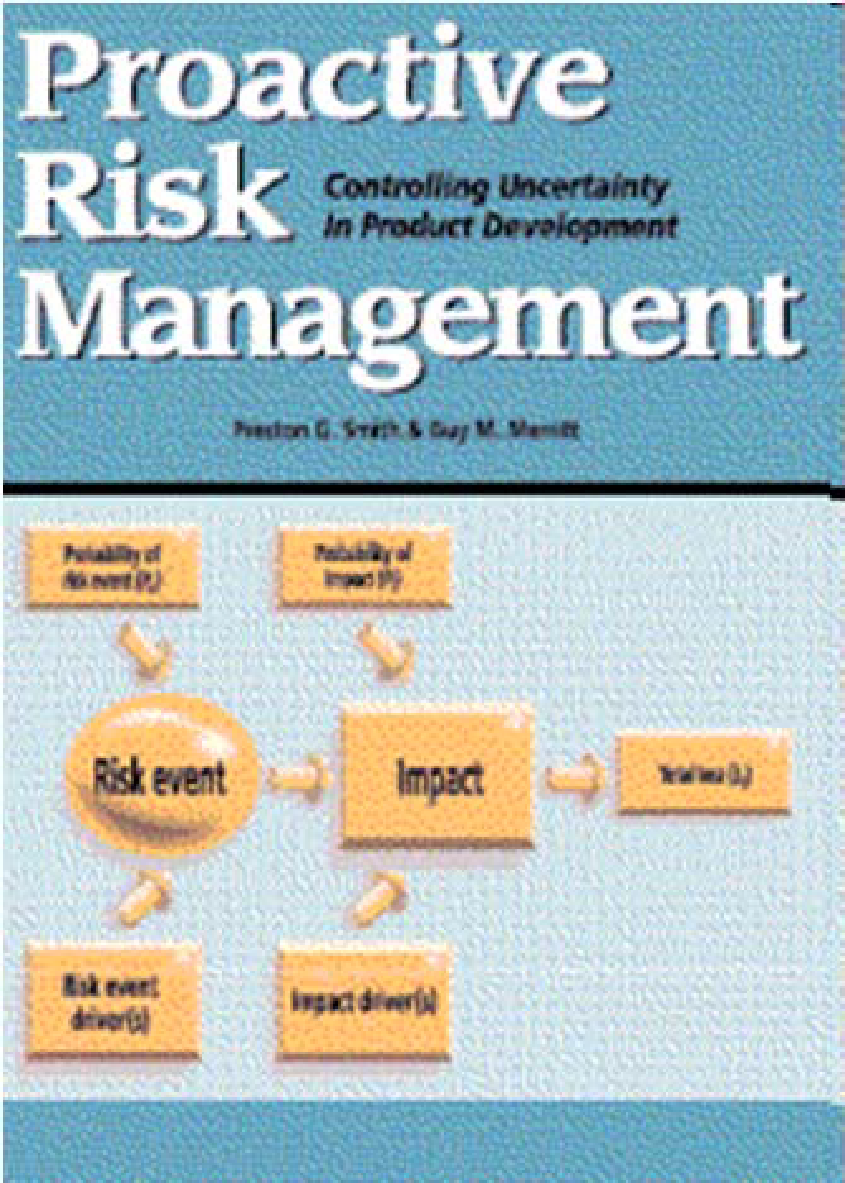 3
Wasatch Chapter
Commentary About Risk
We take risks everyday!  We manage risks everyday, it is inherent to all of our lives in some shape or form.  All of us have a different perception of risk and a different perception of risk.
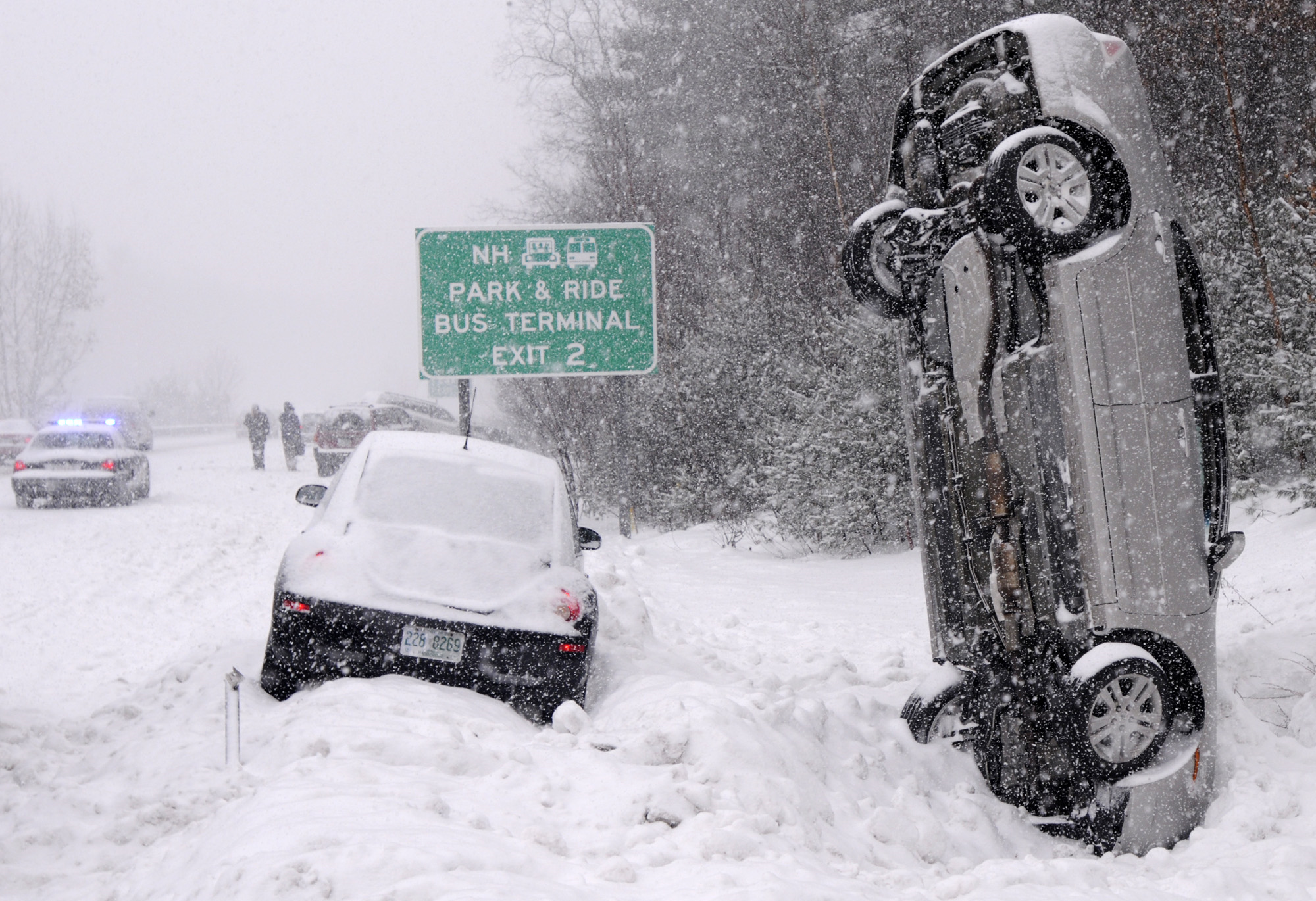 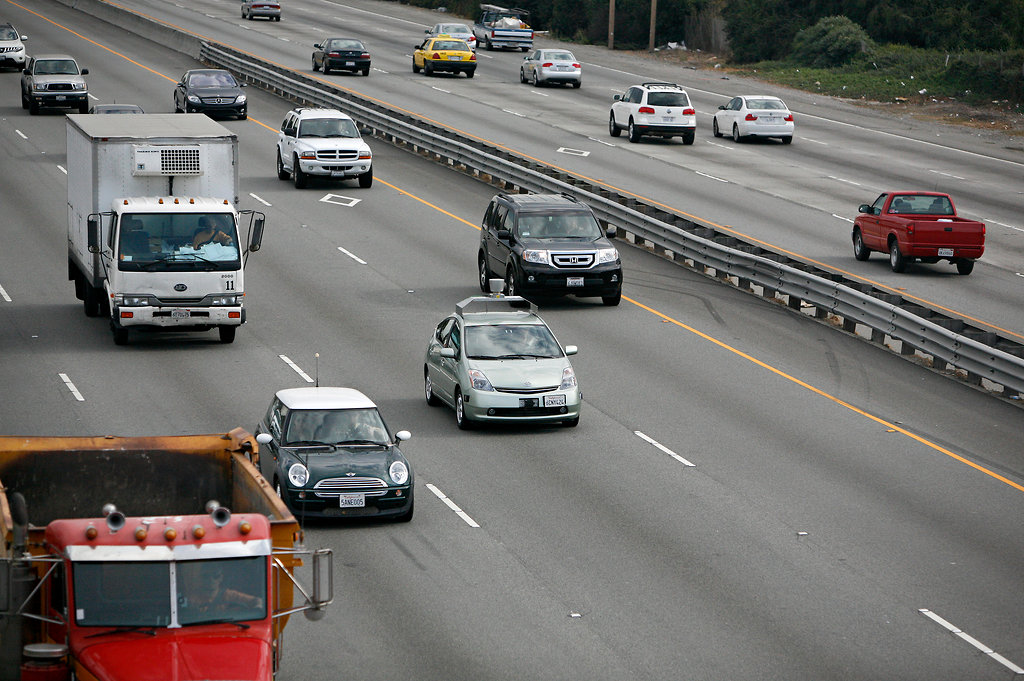 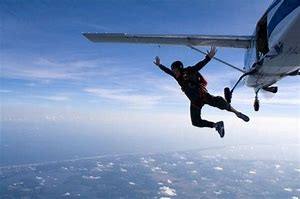 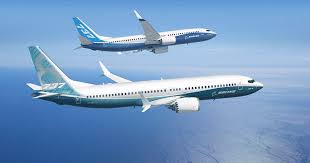 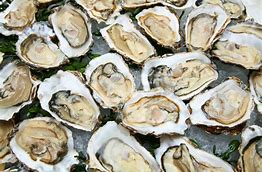 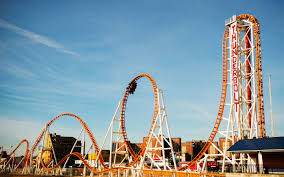 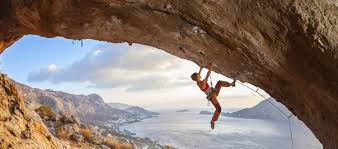 4
Wasatch Chapter
Managing Risk is Hard
Risk management can invoke human emotion and counter the ego of participants and management
Risk management is hampered and made difficult by human tendencies and biases:
Optimism Bias – simply, bad things won’t happen to them!
Wishful Thinking – desire to construe circumstances only in a positive light
Cognitive Inertia – unwillingness to change even with new evidence
Illusion of Control – belief in having more control over outcome
Human intuition and psychology are often not probabilistically rational!
Risk management tools enable characterizing risks in a more measured and analytical way
Wasatch Chapter
5
Determining the Degree of Risk Management Necessary
Risk management can be overdone!  
Extended-warranty insurance
Analysis-Paralysis
Excessive life insurance
Establishing thresholds for risk guide the degree of risk a project can tolerate
Cost (threat to management reserve)
Schedule (threat to schedule reserve)
Safety (threat to well being of stakeholders)
Environment (threat to well being of the surroundings)
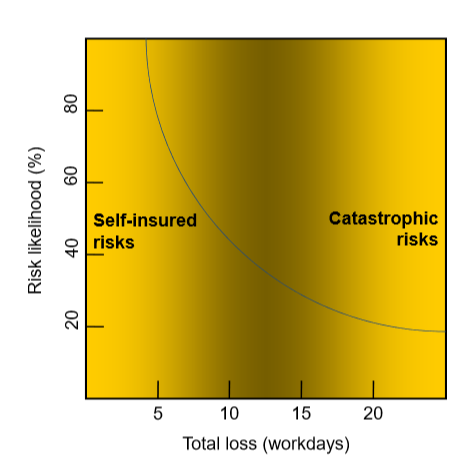 Wasatch Chapter
6
The Risk Management Process
Most of us have probably been involved in risk management during a project:
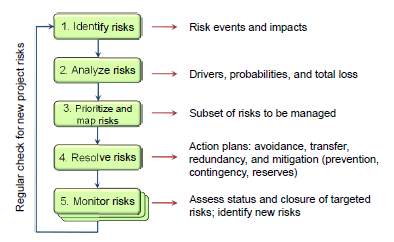 Wasatch Chapter
7
Risk Model
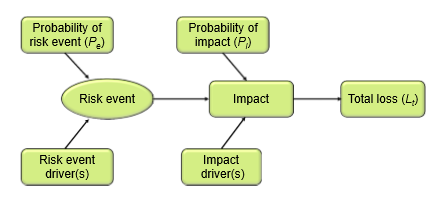 Risk event: Happening or state that “triggers”  a loss.
Risk event driver: Factor in project that leads  to belief that the risk could occur.
Probability of risk event: Probability that risk  will occur.
Impact(of a risk): Consequence or potential  loss resulting from risk event.
Probability of impact: Conditional probability that impact will occur, given that its risk event  occurs.
Total loss: Magnitude of actual loss value  accrued when both risk event and impact  occur.
 – Measured in days or money
 – Consistently use one unit
Wasatch Chapter
8
Standard Risk Model Example
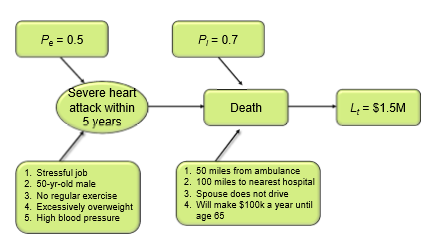 Wasatch Chapter
9
Identifying Total Loss
Total loss: Magnitude of loss value accrued when risk event and impact occur.
Preferable to measure loss in time or money (Alternatives: Performance, quality.)
Use one unit of loss throughout.
Potential problem: Subjectivity in determining  total loss value.
Subjectivity is reduced by having well‐written  impact drivers. 

In general, must determine total loss to enable prioritization of risks.
Wasatch Chapter
10
Identifying Risk Drivers
Risk Event Driver:  Facts leading us to believe that a risk event is  imminent.
Verify that risk event drivers clearly (but briefly)  answers the question, “What are the project facts  leading to belief that this risk event might occur?”
Impact drivers answer two important questions:
What project facts make impact more or less likely  to occur?
What project facts establish magnitude of total  loss?
Wasatch Chapter
11
What kind of actions can we take?
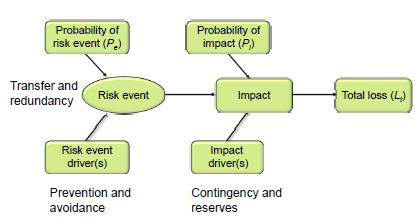 Wasatch Chapter
12
Actions Can Be Taken
Avoidance – make choices which steer away from risks
Transfer – transfer action to another party who may be more experienced
Redundancy – follow more than one parallel path
Mitigate – make something less severe, target causes of the risk
Prevention – change risk event drivers to reduce probability of risk
Contingency – change impact drivers to reduce probability of impact
Reserves – buffers against the unknown
Wasatch Chapter
13
Back to the Example
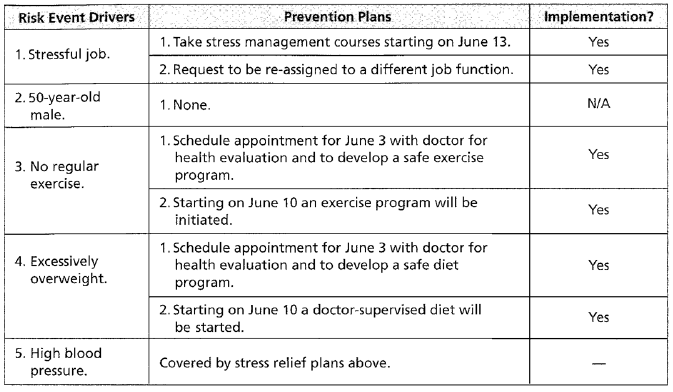 Wasatch Chapter
14
Back to the Example
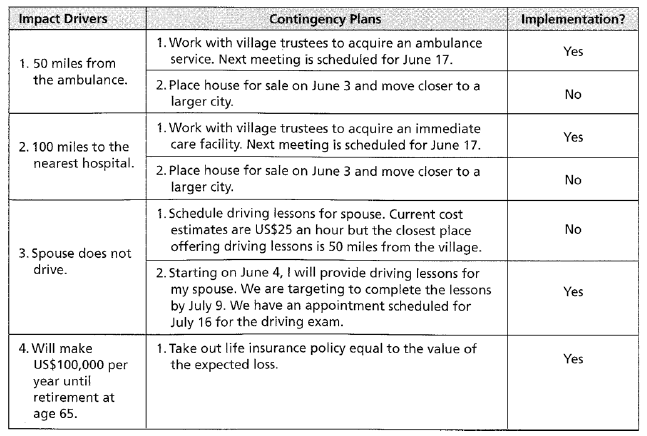 Wasatch Chapter
15
Back to the Example
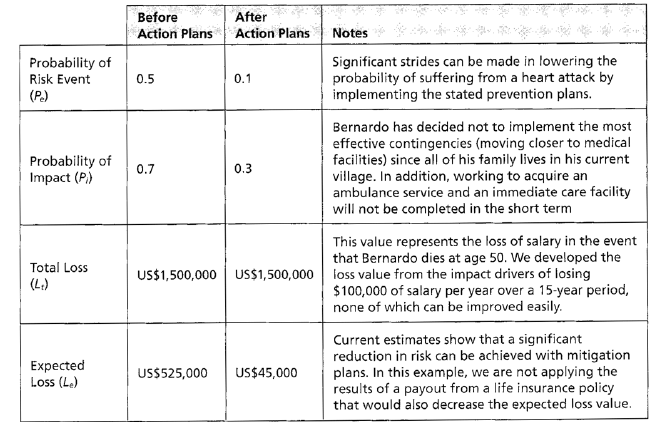 Wasatch Chapter
16
Different Methods Used in Risk Management Process
Identifying schedule risks:
Stick note method:
Gantt chart on wall, participants identifying risks using sticky notes.
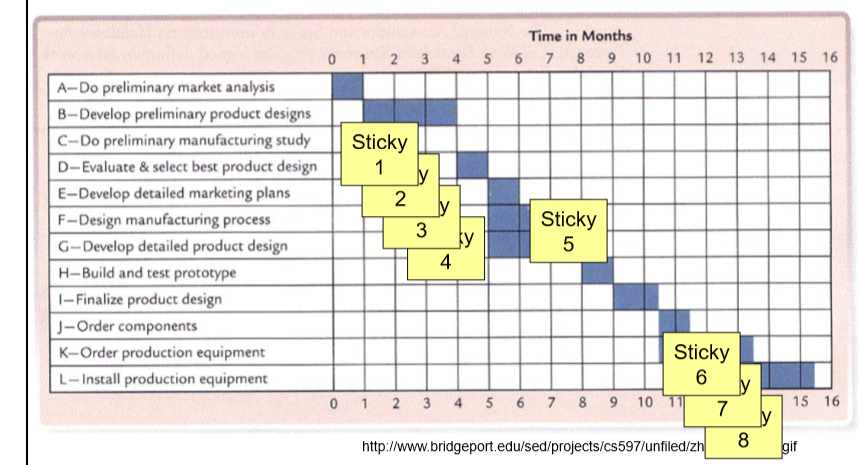 Wasatch Chapter
17
Risk resolution process
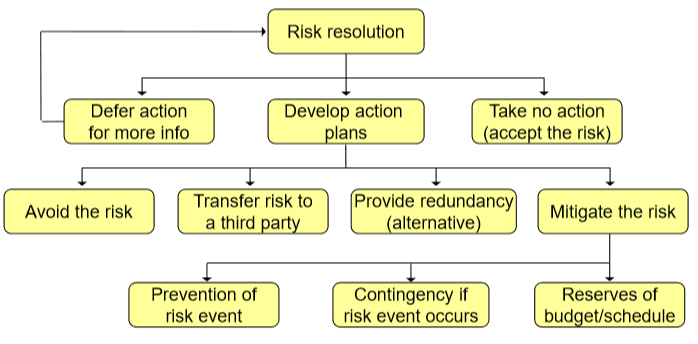 Wasatch Chapter
18
Decision Analysis
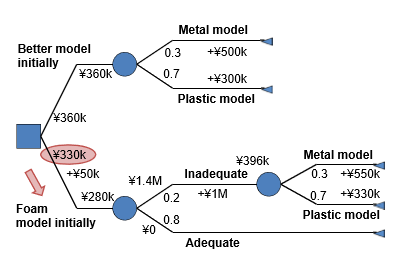 Wasatch Chapter
19
Schedule Analysis
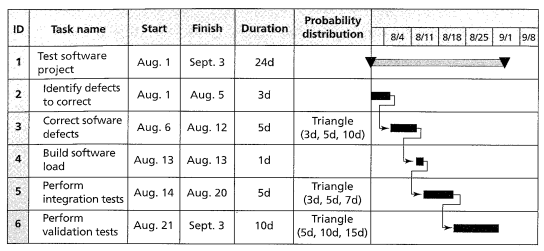 Wasatch Chapter
20
Design Structure Matrix
Rearrange to find minimum interdependencies
Designing a Coffee Maker
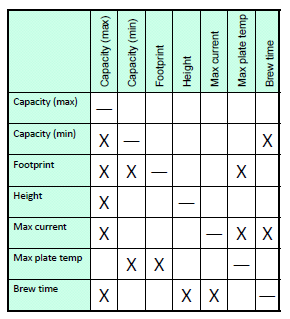 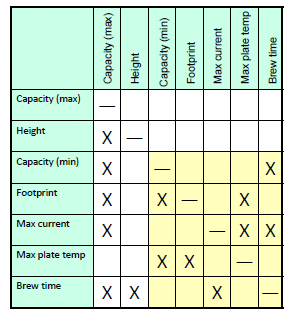 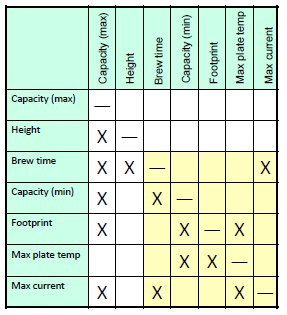 Each X is an interdependency (and iteration)
Row items depend on columns when “X” identified
Strategy, move all X to below diagonal and centered along diagonal
Wasatch Chapter
21
Design Structure Matrix
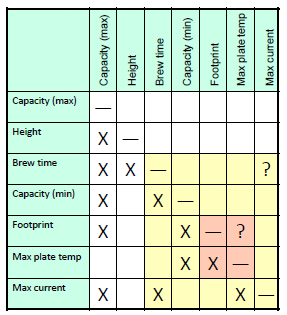 To proceed with design, work from top down
Select capacity
Determine Height (dependent on capacity)
Determine Brew Time (dependent on capacity, height) – make assumption on max current
Etc.
Remaining X above diagonal need to be assumptions
Also represent areas of potential risk (unknowns)
Wasatch Chapter
22
Other Miscellanous Thoughts for Consideration
Avoid risk when no added value (standardizing)
Mistake proofing
Risk avoidance should not be confused with risk aversion
Stay flexible on unresolved issues
Customer/Stakeholder contact
Don’t procrastinate the difficult risks (doing “easier” ones first)
Apportion risk carefully
Testing!
Wasatch Chapter
23
Any Questions?
Contact

Ernie Kyed
(801) 518-1296
(435) 863-6050
ernest.kyed@ngc.com
Wasatch Chapter
24